Questionnaire de satisfaction de la XVIIe journée professionnelle
73,2% des participants ont rempli un 
questionnaires de satisfaction
Appréciation générale
Note moyenne:  9,6
100% des participants 
sont très satisfaits de façon générale
(notes comprises entre 9 et 10)
Qualité de organisation
85,4% des participants 
sont très satisfaits de la qualité de 
l’organisation
(notes comprises entre 9 et 10)
Note moyenne:  9,1
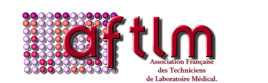 Questionnaire de satisfaction de la XVIIe journée professionnelle
Qualité de l’accueil
Note moyenne: 9,4
97,6% des participants 
sont très satisfaits de la qualité de 
l’accueil
(notes comprises entre 8 et 10)
Qualité du lieu et des prestations
Note moyenne: 9,4
89,2% des participants 
sont très satisfaits de la qualité des 
prestations 
(notes comprises entre 9 et 10)
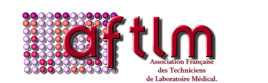 Questionnaire de satisfaction de la XVIIe journée professionnelle
Qualité du programme du matin
Note moyenne:  9,0
97,6% des participants 
sont satisfaits du programme 
de la matinée
(notes comprises entre 8 et 10)
Qualité du programme de l’après-midi
Note moyenne:  8,4
73,2% des participants 
sont satisfaits du programme 
de l’après-midi
(notes comprises entre 8 et 10)
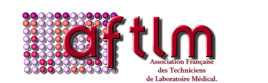 Questionnaire de satisfaction de la XVIIe journée professionnelle
Qualité des intervenants
Note moyenne:  9,6
100% des participants 
sont satisfaits de la qualité
des intervenants
(notes comprises entre 9 et 10)
92% des participants 
estiment avoir pu 
Échanger avec les autres
professionnels
85% des participants 
souhaitent pouvoir assister 
aux prochaines Journées 
Professionnelles de l’AFTLM
100% des participants 
estiment correct 
le rythme de la journée
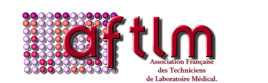 Propositions pour la XVIIIè journée professionnelle de l’AFTLM
Intervention des technicien d’outre-mer (visio-conference)


 Ajouter sur les badges si la personne est public ou privé ainsi que        la fonction afin  de faciliter les échanges


 Plus de temps de partage et de discussion entre les techniciens
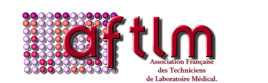